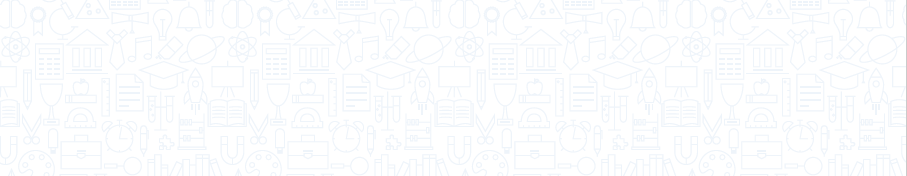 Menu of Assessments
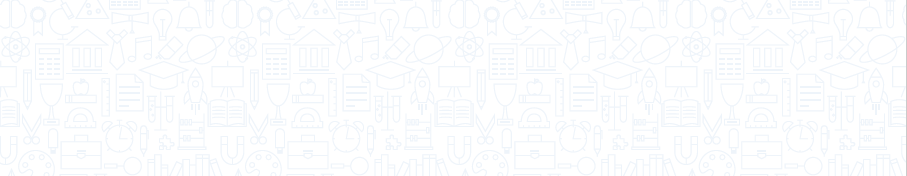 Arizona State Board of Education
Fostering Excellence in Public Education
Menu of Assessments
What is the Menu of Assessments?
The Menu of Assessments allows schools to administer an approved assessment to all students in lieu of the statewide assessment (currently AzMERIT and AIMS Science). This option will be made available to high schools in the 2018-2019 school year and then to elementary schools in the 2019-2020 school year.
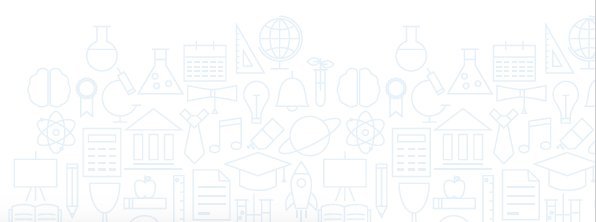 Fostering Excellence in Public Education
The Arizona A-F Accountability System
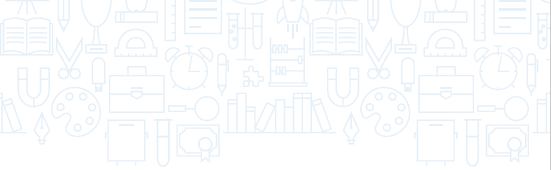 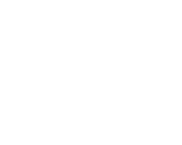 How We Got Here
In 2016, the Legislature passed HB 2544 that required the State Board of Education to adopt a Menu of Assessments. The legislation was subsequently amended in 2017 and 2018 and is codified in Arizona Revised Statutes 15-741.02.

The Menu of Assessments is a new policy not just for Arizona, but for the country. Because of this, the Board convened a group of K-12 and higher education partners in the winter of 2017 and the spring of 2018 to craft policies and technical assistance for schools.
Fostering Excellence in Public Education
Menu of Assessments
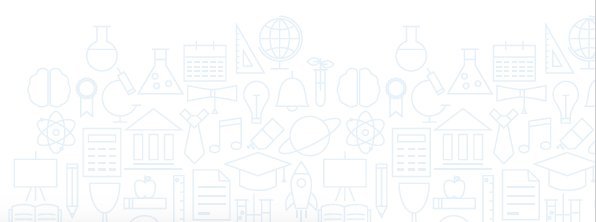 Assessments on the Menu
1
ACT

SAT

Advanced Placement

International Baccalaureate

Cambridge
2
3
Statute requires the Board to add an assessment that is a Nationally Recognized Assessment, an Early College Credit Examination adopted by the Arizona Board of Regents, or an assessment adopted for to the Grand Canyon Diploma.

The listed assessments meet one or more of those criteria and were approved by the Board.

For a full list of assessments on the Menu, please visit: https://azsbe.az.gov/menu-assessments
4
5
Fostering Excellence in Public Education
Menu of Assessments
What Qualifies an Assessment for the Menu?
Assessments on the Menu, and any other assessment provider that wishes to be considered for addition in the future, must submit a third party evaluation that demonstrates the assessment:

Is a high quality assessment; 

Can demonstrate scalability for accountability programs, including A-F letter grades; and

Meets or exceeds the level of rigor of the state academic standards
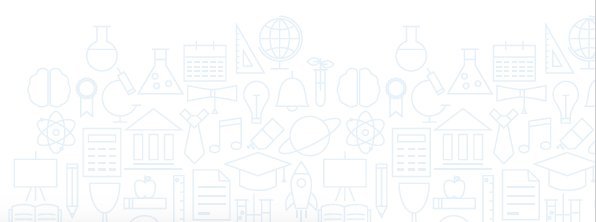 Fostering Excellence in Public Education
Menu of Assessments
Information for Schools
Schools are required to submit notification to the Board and ADE by July 1. The notification form can be found on the Board’s website and links to ADE. If notification is not submitted by this date, schools will administer AzMERIT and AIMS Science. Before schools select an assessment from the Menu, it is important to keep some things in mind:

The state directed additional funding from a separate program to reimburse schools in the 2018-2019 school year if they locally procure an assessment from the Menu. The exact amount of the reimbursement is still an unknown. The goal is for state funding to be in place for at least the 2019-2020 school year. 

The Board is in the process of modifying the 2018-2019 A-F Accountability System to accommodate the Menu of Assessments. 

The state cannot guarantee when vendors will submit assessment scores. Any  delay in the delivery of scores beyond May will result in a delay in issuing A-F letter grades

The Menu of Assessments is available on a school by school basis but must be administered to all students in that school. Additional clarification on this point will be provided in the revised policy and technical assistance documents.
Fostering Excellence in Public Education
The Arizona A-F Accountability System
Next Steps
Currently, the Menu of Assessments is locally procured meaning school districts and charter schools are paying for the assessments with some reimbursement from the state.

In the Spring of 2019, the Board will award a statewide contract for the assessments on the Menu so all schools will have equal access to the Menu beginning in the 2019-2020 school year
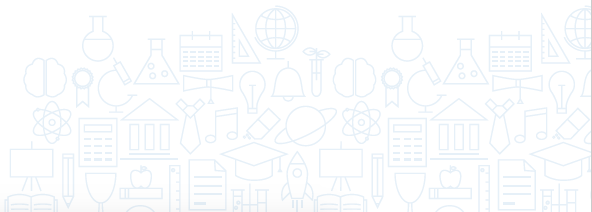 Fostering Excellence in Public Education
The Arizona A-F Accountability System
Additional  Resources
For more information on the Menu of Assessments: https://azsbe.az.gov/menu-assessments
The state statute governing Menu of Assessments: https://www.azleg.gov/viewdocument/?docName=https://www.azleg.gov/ars/15/00741-02.htm
Fostering Excellence in Public Education